УНИВЕРСАЛЬНЫЕ КОМПЕТЕНЦИИ: ИНДИКАТОРЫ, ОПЫТ РАЗРАБОТКИ И ОЦЕНИВАНИЯ
БЕРШАДСКАЯ МАРГАРИТА ДАВЫДОВНА, ЗАВ. ЦЕНТРОМ РАЗВИТИЯ СОЦИОЛОГИЧЕСКОГО ОБРАЗОВАНИЯ НИУ ВШЭ, КТН, ЧЛЕН ЭКСПЕРТНОЙ ГРУППЫ ФУМО «СОЦИОЛОГИЯ И СОЦИАЛЬНАЯ РАБОТА» 
СЕРОВА АЛЕКСАНДРА ВЛАДИМИРОВНА, СОВЕТНИК РЕКТОРА НИУ ВШЭ
НАУЧНО-МЕТОДИЧЕСКАЯ КОНФЕРЕНЦИЯ АССОЦИАЦИИ КЛАССИЧЕСКИХ УНИВЕРСИТЕТОВ
23 мая 2018
РЕАЛИЗАЦИЯ КОМПЕТЕНТНОСТНОГО ПОДХОДА
КОМПЕТЕНЦИИ - «КОМПЛЕКСНЫЕ ХАРАКТЕРИСТИКИ ГОТОВНОСТИ ВЫПУСКНИКА ПРИМЕНЯТЬ ПОЛУЧЕННЫЕ ЗНАНИЯ, УМЕНИЯ И ЛИЧНОСТНЫЕ КАЧЕСТВА В СТАНДАРТНЫХ И ИЗМЕНЯЮЩИХСЯ СИТУАЦИЯХ ПРОФЕССИОНАЛЬНОЙ ДЕЯТЕЛЬНОСТИ».
БАЗА ЛЮБОЙ КОМПЕТЕНЦИИ,  ЕЕ РЕСУРС -  ЗНАНИЯ, УМЕНИЯ, НАВЫКИ.
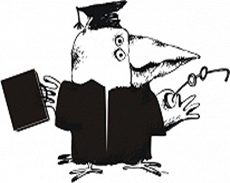 «ЗНАНИЯ САМИ ПО СЕБЕ ЦЕННОСТЬ»
ПРИ КАЧЕСТВЕННОМ ОБРАЗОВАНИИ КОМПЕТЕНЦИИ  НЕРЕДКО ФОРМИРУЮТСЯ «ВОЛЬНО ИЛИ НЕВОЛЬНО» - И ЭТО ДАЕТ ОПРЕДЕЛЕННЫЙ ОПЫТ ДЛЯ РАЗВИТИЯ КОМПЕТЕНТНОСТНОГО ПОДХОДА;
В ПОВЫШЕНИИ  КАЧЕСТВА МАССОВОГО ОБРАЗОВАНИЯ, КАК ОСНОВЫ УСТРАНЕНИЯ НЕРАВЕНСТВА ВОЗМОЖНОСТЕЙ, ОСОБАЯ РОЛЬ ПРИНАДЛЕЖИТ ИМЕННО КОМПЕТЕНЦИЯМ
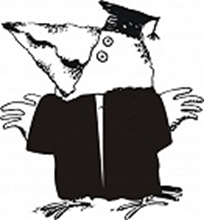 СТАНЕТ ЛИ РЕАЛИЗАЦИЯ КОМПЕТЕНТНОСТНОГО ПОДХОДА ИНСТРУМЕНТОМ РАЗВИТИЯ ИЛИ ОСТАНЕТСЯ ОЧЕРЕДНОЙ БЮРОКРАТИЧЕСКОЙ ФОРМАЛЬНОСТЬЮ?
2
ЧТО У НАС НЕ ТАК: МОНИТОРИНГ ОБРАЗОВАТЕЛЬНЫХ ПРОГРАММ
МАТРИЦЫ, ФИКСИРУЮЩИЕ РАСПРЕДЕЛЕНИЕ КОМПЕТЕНЦИЙ ПО ЭЛЕМЕНТАМ ОБРАЗОВАТЕЛЬНОЙ ПРОГРАММЫ, НЕ ДАЮТ ИНФОРМАЦИИ  О ФОРМИРОВАНИИ КОМПЕТЕНЦИЙ:
КАЖДАЯ ИЗ ЗАЯВЛЕННЫХ В ПРОГРАММЕ КОМПЕТЕНЦИЙ «ЧАСТИЧНО» ФОРМИРУЕТСЯ В ОДНОЙ-ДВУХ ДИСЦИПЛИНАХ И ОТСЫЛАЕТСЯ НА ПРАКТИКУ И ИТОГОВУЮ АТТЕСТАЦИЮ ДЛЯ ОКОНЧАТЕЛЬНОГО ФОРМИРОВАНИЯ
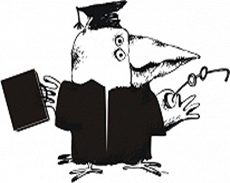 «Способность к критическому восприятию, обобщению, анализу профессиональной информации, постановке цели и выбору путей ее достижения»  формируется в одной –двух дисциплинах («частично»), после чего вместе с другими компетенциями,  отсылается к практике и к итоговой аттестации.
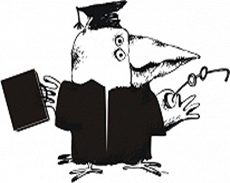 МАТРИЦА КОМПЕТЕНЦИЙ ОСТАНЕТСЯ ПУСТОЙ ФОРМАЛЬНОСТЬЮ БЕЗ ОТРАЖЕНИЯ В НЕЙ НЕ ТОЛЬКО КОМПЕТЕНЦИЙ, НО И ИНДИКАТОРОВ ИХ ДОСТИЖЕНИЯ И С РАСПРЕДЕЛЕНИЕМ  ИНДИКАТОРОВ ПО  БАЗОВЫМ ДИСЦИПЛИНАМ  (С УКАЗАНИЕМ СООТВЕТСТВУЮЩИХ ИМ ЗНАНИЙ-УМЕНИЙ-НАВЫКОВ КАК ДЕСКРИПТОРОВ КОМПЕТЕНЦИЙ)
3
ИНДИКАТОРЫ ДОСТИЖЕНИЯ КОМПЕТЕНЦИЙ
ИНДИКАТОРЫ ДОСТИЖЕНИЯ КОМПЕТЕНЦИИ УТОЧНЯЮТ И РАСКРЫВАЮТ ФОРМУЛИРОВКУ КОМПЕТЕНЦИИ В ВИДЕ КОНКРЕТНЫХ ДЕЙСТВИЙ, ВЫПОЛНЯЕМЫХ ВЫПУСКНИКОМ
ТРЕБОВАНИЯ К ИНДИКАТОРАМ:
ДОСТАТОЧНОСТЬ;
 ИЗМЕРЯЕМОСТЬ;
 ЧЕТКОСТЬ ФОРМУЛИРОВОК;
ПРЕЕМСТВЕННОСТЬ ПО УРОВНЯМ ОБРАЗОВАНИЯ
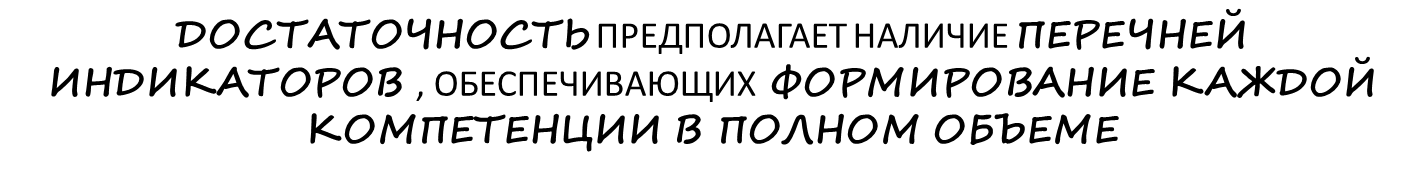 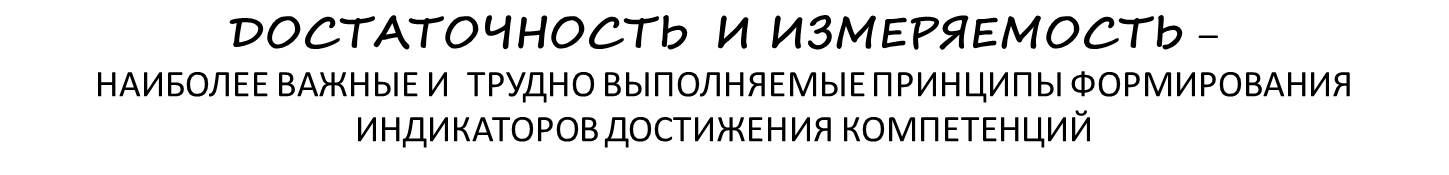 4
КАК ФОРМУЛИРОВАТЬ ИНДИКАТОРЫ
РАЗРАБОТКА  ПЕРЕЧНЕЙ, ТРЕБУЮЩАЯ ВЫСОКОЙ КВАЛИФИКАЦИИ И ОТВЕТСТВЕННОСТИ РАЗРАБОТЧИКОВ, ВКЛЮЧАЕТ 
ТРИ ПРОЦЕССА
СОСТАВЛЕНИЕ ИСХОДН0ГО ПЕРЕЧНЯ
(ЭКСПЕРТНАЯ ОЦЕНКА)
С РАСПРЕДЕЛЕНИЕМ ПО ЭЛЕМЕНТАМ ПРОГРАММЫ
ДОПОЛНИТЕЛЬНЫЕ ИНДИКАТОРЫ  
НА ОСНОВЕ АНАЛИЗА УЧЕБНЫХ ПРОГРАММ ДИСЦИПЛИН
ДОПОЛНИТЕЛЬНЫЕ ИНДИКАТОРЫ
НА ОСНОВЕ СООТНЕСЕНИЯ
С ПРОФЕССИОНАЛЬНЫМ СТАНДАРТОМ
5
ИНДИКАТОРЫ ДОСТИЖЕНИЯ КОМПЕТЕНЦИЙ
СОЧЕТАНИЕ ДВУХ ОСНОВНЫХ ПОДХОДОВ  К РАЗРАБОТКЕ ИНДИКАТОРОВ ДОСТИЖЕНИЯ КОМПЕТЕНЦИЙ:
  ОПРЕДЕЛЕНИЕ ПЕРЕЧНЯ ИНДИКАТОРОВ ДОСТИЖЕНИЯ КАЖДОЙ ФОРМИРУЕМОЙ КОМПЕТЕНЦИИ НА ОСНОВЕ ЭКСПЕРТНОЙ ОЦЕНКИ И РАСПРЕДЕЛЕНИЕ ИНДИКАТОРОВ ПО ЭЛЕМЕНТАМ ОБРАЗОВАТЕЛЬНОЙ ПРОГРАММЫ
АНАЛИЗ СОДЕРЖАНИЯ БАЗОВЫХ УЧЕБНЫХ ДИСЦИПЛИН И ДРУГИХ ЭЛЕМЕНТОВ ОП И НА ЕГО ОСНОВЕ РАЗРАБОТКА ПРИЗНАКОВ ПРОЯВЛЕНИЯ КАЖДОЙ КОМПЕТЕНЦИИ НА РАЗЛИЧНЫХ УРОВНЯХ ЕЕ ОСВОЕНИЯ -  ДЕСКРИПТОРОВ;
ДЛЯ УНИВЕРСАЛЬНЫХ КОМПЕТЕНЦИЙ, ОДИНАКОВЫХ ДЛЯ ВСЕХ НАПРАВЛЕНИЙ ПОДГОТОВКИ, ПРЕОБЛАДАЕТ ЭКСПЕРТНАЯ ОЦЕНКА ИНДИКАТОРОВ  С МНОГОКРАТНЫМ ПРОФЕССИОНАЛЬНЫМ ОБСУЖДЕНИЕМ В ВУЗАХ (РАЗРАБОТКА ДЕСКРИПТОРОВ ЗДЕСЬ ВТОРИЧНА).  
ДЛЯ ОБЩЕПРОФЕССИОНАЛЬНЫХ КОМПЕТЕНЦИЙ КОНКРЕТНОГО  НАПРАВЛЕНИЯ ПОДГОТОВКИ, НАРЯДУ С ЭКСПЕРТНОЙ ОЦЕНКОЙ, ВАЖНАЯ РОЛЬ ПРИНАДЛЕЖИТ ОБОБЩЕНИЮ СУЩЕСТВУЮЩЕГО ОПЫТА ПРЕПОДАВАНИЯ.
6
УНИВЕРСАЛЬНЫЕ КОМПЕТЕНЦИИ: 
РАЗРАБОТКА ИНДИКАТОРОВ
5-8 ИНДИКАТОРОВ ДЛЯ КАЖДОЙ УК
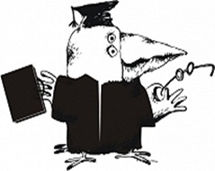 СОСТАВЛЕНИЕ ПЕРЕЧНЕЙ ИНДИКАТОРОВ ДОСТИЖЕНИЯ УНИВЕРСАЛЬНЫХ КОМПЕТЕНЦИЙ
МНОГОКРАТНОЕ ОБСУЖДЕНИЕ И МНОГОКРАТНОЕ КОРРЕКТИРОВАНИЕ
НЕОБХОДИМЫЙ ЭТАП – ПРОВЕРОЧНЫЕ СХЕМЫ ДЛЯ КАЖДОГО ИНДИКАТОРА
В РАЗРАБОТКЕ ОБОБЩЕНЫ 
МАТЕРИАЛЫ АКУР,
 ЗАМЕЧАНИЯ И РЕКОМЕНДАЦИИ ПРЕДСТАВИТЕЛЕЙ РЯДА ВЕДУЩИХ УНИВЕРСИТЕТОВ,
 РЕЗУЛЬТАТЫ ОБСУЖДЕНИЯ С ПРЕДСТАВИТЕЛЯМИ ПЕДАГОГИЧЕСКОЙ ОБЩЕСТВЕННОСТИ НА КОНФЕРЕНЦИЯХ, СЕМИНАРАХ И В СОЦИАЛЬНЫХ СЕТЯХ. 

ИСПОЛЬЗОВАНИЕ МЕЖДУНАРОДНОГО  ОПЫТА ОСНОВАНО НА  ИЗУЧЕНИИ МАТЕРИАЛОВ TUNING
7
ИНДИКАТОРЫ ДОСТИЖЕНИЯ УНИВЕРСАЛЬНЫХ КОМПЕТЕНЦИЙ
ИНИЦИАТИВНОЙ ГРУППОЙ (БЕРШАДСКАЯ, ЗИМА, СЕРОВА, ЧЕПУРЕНКО) РАЗРАБОТАН ВАРИАНТ ИНДИКАТОРОВ УК ПРИ ИСПОЛЬЗОВАНИИ
 - МАТЕРИАЛОВ АССОЦИАЦИИ КЛАССИЧЕСКИХ УНИВЕРСИТЕТОВ РОССИИ,
 - РЕКОМЕНДАЦИЙ  МОСКОВСКОГО ГУМАНИТАРНОГО ПЕДАГОГИЧЕСКОГО УНИВЕРСИТЕТА, ГОСУДАРСТВЕННОГО АКАДЕМИЧЕСКОГО УНИВЕРСИТЕТА ГУМАНИТАРНЫХ НАУК, РОССИЙСКОГО ГОСУДАРСТВЕННОГО ГУМАНИТАРНОГО УНИВЕРСИТЕТА;
- ЗАМЕЧАНИЙ И ПРЕДЛОЖЕНИЙ ПРЕДСТАВИТЕЛЕЙ НОВОСИБИРСКОГО ГОСУДАРСТВЕННОГО ТЕХНИЧЕСКОГО УНИВЕРСИТЕТА (КАФЕДРА МЕНЕДЖМЕНТА - ГОРЕВА Е.С), РОССИЙСКОГО УНИВЕРСИТЕТА ДРУЖБЫ НАРОДОВ (MCHEDLOVA MARINA), НАЦИОНАЛЬНОГО ИССЛЕДОВАТЕЛЬСКОГО УНИВЕРСИТЕТА «ВЫСШАЯ ШКОЛА ЭКОНОМИКИ» (АРТАМОНОВА М.В), МГУ ИМ. М.В. ЛОМОНОСОВА, СОЦИОЛОГИЧЕСКИЙ УНИВЕРСИТЕТ (ЗЫРЯНОВ ВЛАДИМИР ВИКТОРОВИЧ, ТЕМНОВА ЛАРИСА ВИТАЛЬЕВНА); МОСКОВСКИЙ ГОСУДАРСТВЕННЫЙ СТРОИТЕЛЬНЫЙ УНИВЕРСИТЕТ (КОРОЛЕВ ЕВГЕНИЙ ВАЛЕРЬЕВИЧ); ФИНАНСОВЫЙ УНИВЕРСИТЕТ ПРИ ПРАВИТЕЛЬСТВЕ РФ (ТЮРИКОВ АЛЕКСАНДР ГЕОРГИЕВИЧ); ); МОСКОВСКИЙ ГОСУДАРСТВЕННЫЙ ЛИНГВИСТИЧЕСКИЙ УНИВЕРСИТЕТ, КАФЕДРА СОЦИОЛОГИИ (ЛАПШОВ ВАЛЕРИЙ АЛЕКСАНДРОВИЧ, ОБРАЗЦОВ ИГОРЬ ВЛАДИМИРОВИЧ)
 - РЕЗУЛЬТАТОВ ОБСУЖДЕНИЯ С ПРЕДСТАВИТЕЛЯМИ ПЕДАГОГИЧЕСКОЙ ОБЩЕСТВЕННОСТИ

РАБОТА ПРОДОЛЖАЕТСЯ ПРИ УЧАСТИИ ЧЕТЫРЕХ ФУМО
8
ЧТО ТАКОЕ ИНДИКАТОРЫ ДОСТИЖЕНИЯ КОМПЕТЕНЦИЙ И ПОЧЕМУ ЗУНЫ НЕ ИНДИКАТОРЫ
ИНДИКАТОРЫ ДОСТИЖЕНИЯ КОМПЕТЕНЦИЙ – основные структурные элементы компетенции, раскрывающие ее сущность.  Пять – восемь индикаторов описывают компетенцию и не повторяются в других компетенциях.
ИНДИКАТОРЫ отражают деятельностную структуру компетенции. Они должны быть проверяемы как в процессе формирования компетенции (текущий и промежуточный контроль, включая курсовые работы и проекты), так и при итоговой аттестации. Разрабатываются для каждой компетенции на длительный срок и корректируются на основе обратной связи с вузами;
ЗУНЫ «шире», чем индикаторы достижения компетенции. Это ДЕСКРИПТОРЫ - признаки уровня освоения компетенции. Опыт реализации ФГОС 3+ показал, что сами по себе дескрипторы компетенции не достаточны для оценивания степени освоения студентом той или иной компетенции. 
ЗНАНИЯ, УМЕНИЯ, НАВЫКИ – база компетенции. Одни и те же ЗУНЫ необходимы для формирования различных компетенций. Для каждой компетенции мы имеем, по сути, открытый список дескрипторов, что делает их операциональное использование при оценке степени сформированности компетенций весьма сложным.
9
ПОЧЕМУ ЗУНЫ НЕ ИНДИКАТОРЫ
Знание основ философии, истории, логики, информационных технологий, теории вероятностей, высшей математики – база формирования всех универсальных компетенций. На использовании этих знаний и соответствующих им умений основан любой из разработанных нами  индикаторов достижения универсальных компетенций:
основные философские идеи и категории в их историческом развитии и социально культурном аспекте;)
сущность системного подхода к анализу сложных объектов исследования 
сущность операционализации понятий и ее основных составляющих 
сущность теоретической и экспериментальной интерпретации понятий 
требования, предъявляемые к гипотезам научного исследования - виды гипотез (по содержанию, по задачам, по степени разработанности и обоснованности) - система информационного обеспечения науки и образования;
методы поиска информации в сети Интернет;
 правила библиографирования информационных источников; 
библиометрические и наукометрические методы анализа информационных потоков 
основные методы классификации и оценки информационных ресурсов
основные положения, теоретические принципы и методологические принципы логики
Однако даже при  самом квалифицированном контроле усвоения этих знаний и соответствующих им умений  трудно оценить степень усвоения студентом заявленных в программе компетенций. 
 Кроме того,  ЗУНЫ  плохо подходят для ориентации ФГОС ВО на соответствие требованиям профессиональных стандартов, т.к. последние при оценивании квалификации работников должны исходить из способности их осуществлять определенные трудовые действия  ТД) в рамках соответствующих трудовых функций (ТФ), что делает возможным и необходимым оценку готовности выпускника к ТД в рамках ТФ через индикаторы компетенций.
10
ПРЕДЛАГАЕМЫЕ ИНДИКАТОРЫ УК-1 МАЙ 2018
НЕОБХОДИМЫЙ ЭТАП – РАЗРАБОТКА ПРОВЕРОЧНЫХ СХЕМ ДЛЯ КАЖДОГО ИНДИКАТОРА
11
ПРЕДЛАГАЕМЫЕ ИНДИКАТОРЫ УК-2 МАЙ 2018
НЕОБХОДИМЫЙ ЭТАП – РАЗРАБОТКА ПРОВЕРОЧНЫХ СХЕМ ДЛЯ КАЖДОГО ИНДИКАТОРА
12
ПРЕДЛАГАЕМЫЕ ИНДИКАТОРЫ УК-3 МАЙ 2018
НЕОБХОДИМЫЙ ЭТАП – РАЗРАБОТКА ПРОВЕРОЧНЫХ СХЕМ ДЛЯ КАЖДОГО ИНДИКАТОРА
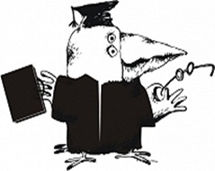 13
ПРЕДЛАГАЕМЫЕ ИНДИКАТОРЫ   УК-4 МАЙ 2018
НЕОБХОДИМЫЙ ЭТАП – РАЗРАБОТКА ПРОВЕРОЧНЫХ СХЕМ ДЛЯ КАЖДОГО ИНДИКАТОРА
14
ПРЕДЛАГАЕМЫЕ ИНДИКАТОРЫ  УК-6 МАЙ 2018
15
ПРЕДЛАГАЕМЫЕ ИНДИКАТОРЫ  УК-7, УК-8  МАЙ 2018
16
ПРОВЕРОЧНЫЕ СХЕМЫ КАК ЭТАП РАЗРАБОТКИ ИНДИКАТОРОВ
17
РАСПРЕДЕЛЕНИЕ ИНДИКАТОРОВ ДОСТИЖЕНИЯ КОМПЕТЕНЦИЙ  ПО БАЗОВЫМ УЧЕБНЫМ ДИСЦИПЛИНАМ
УК-1 СПОСОБЕН ОСУЩЕСТВЛЯТЬ ПОИСК, КРИТИЧЕСКИЙ АНАЛИЗ ИНФОРМАЦИИ, ПРИМЕНЯТЬ СИСТЕМНЫЙ ПОДХОД ДЛЯ РЕШЕНИЯ ПОСТАВЛЕННЫХ ЗАДАЧ
18
РЕСУРСНАЯ БАЗА КОМПЕТЕНЦИИ УК-1
ЗНАНИЯ
-  базовые и профессионально-профилированные основы философии, логики, права, экономики и истории;
- принципы научного познания (Философия)
- основные философские идеи и категории в их историческом развитии и социально культурном аспекте; (Философия История)
- сущность системного подхода к анализу сложных объектов исследования (Философия)
- сущность операционализации понятий и ее основных составляющих (Философия);
- сущность теоретической и экспериментальной интерпретации понятий (Философия); 
- требования, предъявляемые к гипотезам научного исследования  (Философия)
- виды гипотез (по содержанию, по задачам, по степени разработанности и обоснованности) (Философия История)
- система информационного обеспечения науки и образования; (Современные информационные технологии в социальных науках)
- методы поиска информации в сети Интернет; (Современные информационные технологии в социальных науках)
- правила библиографирования информационных источников; (Современные информационные технологии в социальных науках)
- библиометрические и наукометрические методы анализа информационных потоков (Современные информационные технологии в социальных науках); 
- основные методы классификации и оценки информационных ресурсов (Современные информационные технологии в социальных науках)
- основные положения, теоретические принципы и методологические принципы логики  (Логика)
19
РЕСУРСНАЯ БАЗА КОМПЕТЕНЦИИ УК-1
УМЕНИЯ
-  выделять экспериментальные данные, дополняющие теорию (принцип дополнительности) (Философия)
- использовать современные теоретические концепции и объяснительные модели при анализе информации; (Философия История)
- формулировать  исследовательские проблемы 
- логически выстраивать последовательную содержательную аргументацию (Философия)
- критически анализировать информационные источники, научные тексты (Философия);
-  получать  требуемую информацию из различных типов источников, включая Интернет и зарубежную литературу; (Современные информационные технологии в социальных науках, Иностранный язык  - профессиональная сфера) 
- работать с информацией в глобальных компьютерных сетях (Современные информационные технологии в социальных науках) 
- владеть основными методами, способами и средствами получения, хранения, переработки информации, навыками работы с компьютером как средством управления информацией (Современные информационные технологии в социальных  науках)
- владеть  навыками статистического анализа данных (Теория вероятностей и математическая статистика) 
- владеть: методами логического анализа различного рода рассуждений, навыками ведения дискуссии и полемики (Логика) 
- выявлять логическую структуру понятий, суждений и умозаключений, определять их вид  и логическую корректность  (Логика)
20
РЕАЛИЗАЦИЯ КОМПЕТЕНТНОСТНО-ОРИЕНТИРОВАННОГО ПОДХОДА К  РЕЗУЛЬТАТАМ ОБРАЗОВАНИЯ
КЛЮЧЕВЫЕ ВОПРОСЫ РАЗРАБОТКИ ОБРАЗОВАТЕЛЬНОЙ ПРОГРАММЫ
ИНДИКАТОРЫ ДОСТИЖЕНИЯ КОМПЕТЕНЦИЙ (ДЕСКРИПТОРЫ КОМПЕТЕНЦИЙ);
СООТНЕСЕНИЕ КОМПЕТЕНЦИЙ С ПРОФЕССИОНАЛЬНЫМИ СТАНДАРТАМИ;
СТРУКТУРА И СОДЕРЖАНИЕ ОБРАЗОВАТЕЛЬНОЙ ПРОГРАММЫ; 
КАРТА КОМПЕТЕНЦИЙ С РАСПРЕДЕЛЕНИЕМ ИНДИКАТОРОВ ДОСТИЖЕНИЯ КОМПЕТЕНЦИЙ ПО ЭЛЕМЕНТАМ ПРОГРАММЫ;
БАЗОВЫЕ УЧЕБНЫЕ ДИСЦИПЛИНЫ;
ПРОФЕССИОНАЛЬНЫЕ КОМПЕТЕНЦИИ И ВАРИАТИВНАЯ ЧАСТЬ ПРОГРАММЫ;
ОЦЕНИВАНИЕ ИНДИКАТОРОВ ДОСТИЖЕНИЯ КОМПЕТЕНЦИЙ.
ВСЕ 6 КЛЮЧЕВЫХ ВОПРОСОВ ВЗАИМОСВЯЗАНЫ – ЭТО  ДОЛЖНО БЫТЬ ОТРАЖЕНО В ПРОГРАММЕ
ОСНОВА ВЗАИМОСВЯЗИ – ИНДИКАТОРЫ ДОСТИЖЕНИЯ КОМПЕТЕНЦИЙ (СООТНЕСЕННЫЕ С ТРУДОВЫМИ ФУНКЦИЯМИ ПС)
21
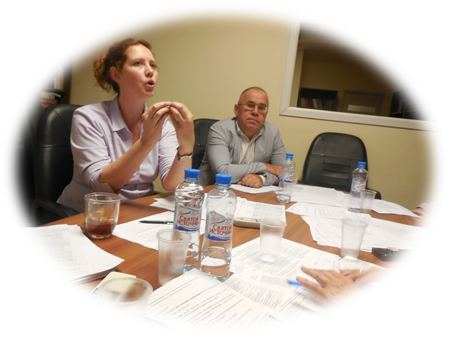 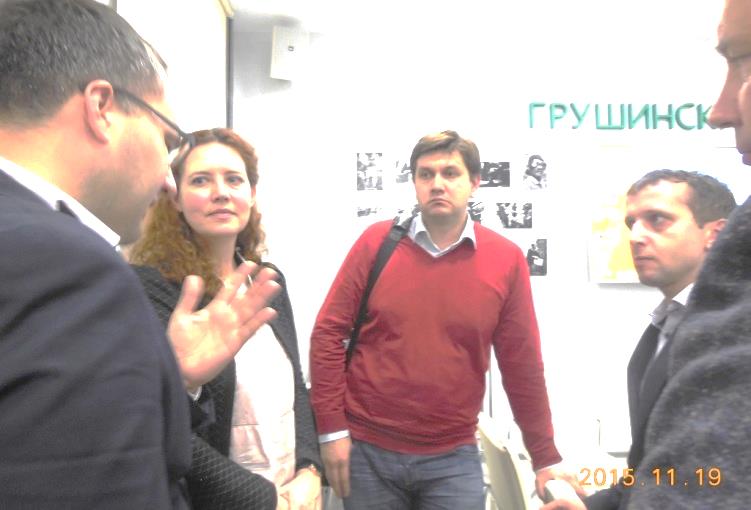 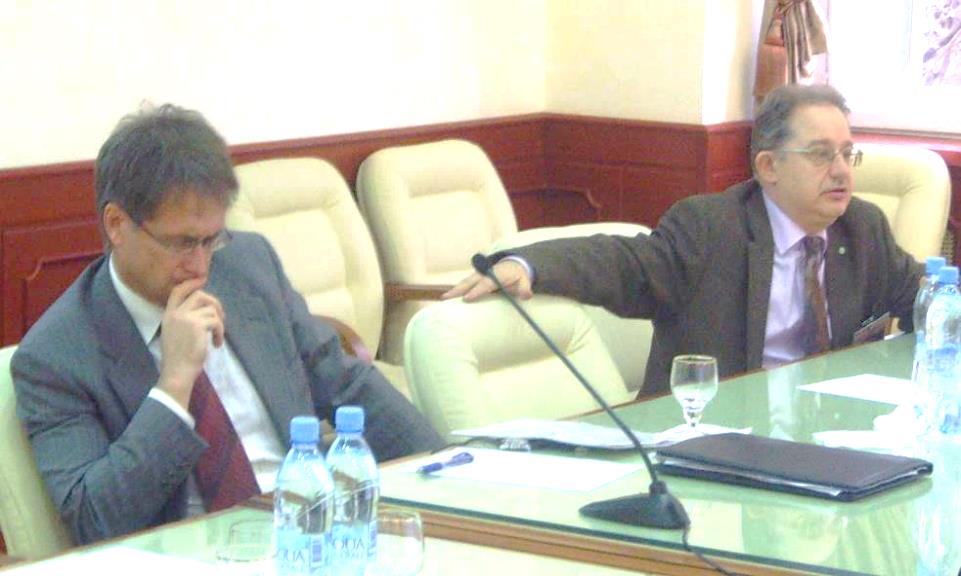 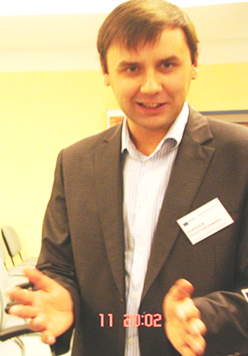 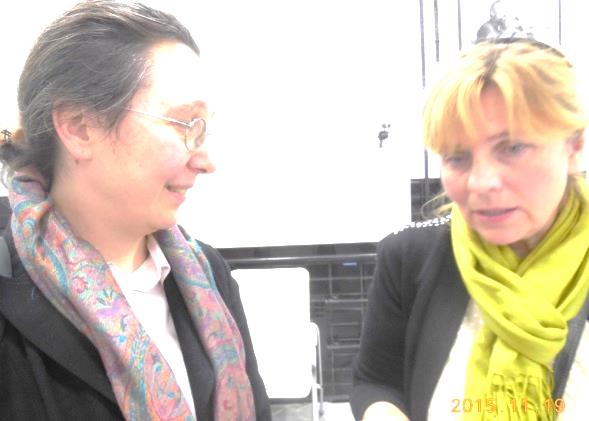 Благодарим за внимание
Очень надеемся на  Ваше участие в разработке индикаторов достижения  компетенций
aserova@hse.ru
mbershadskaya@hse.ru
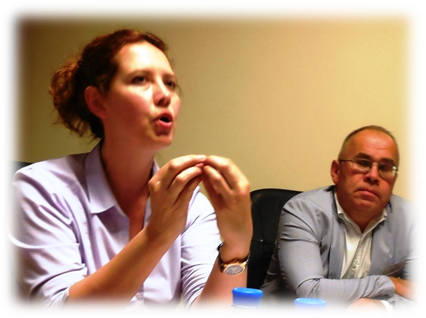 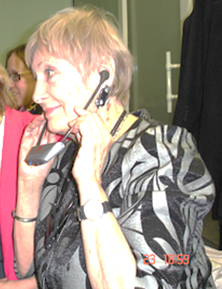 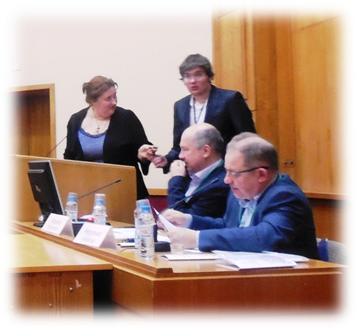 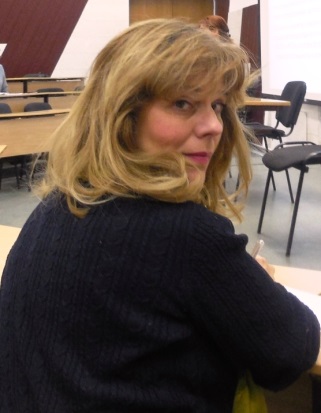 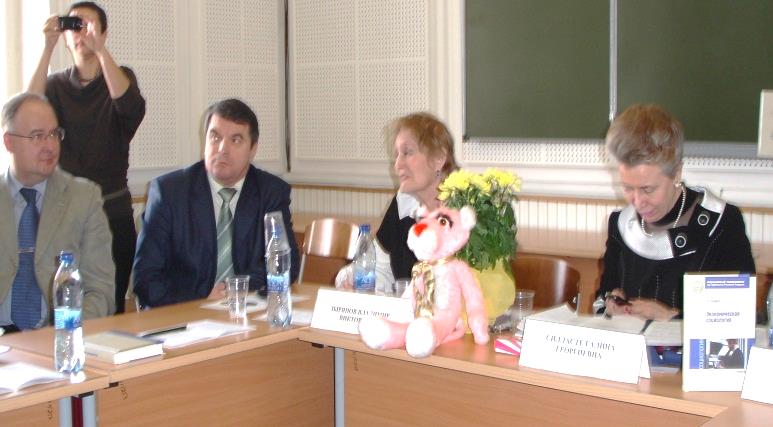 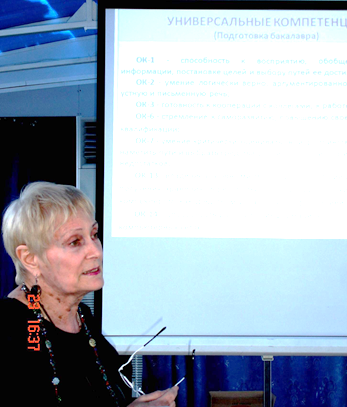 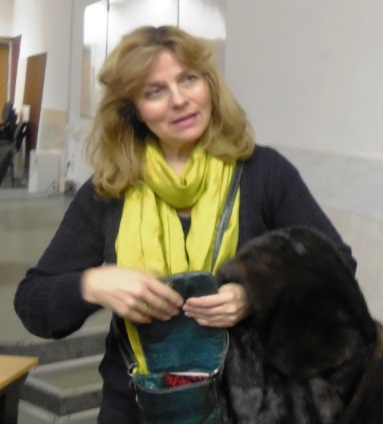 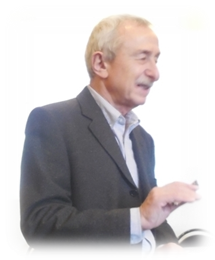 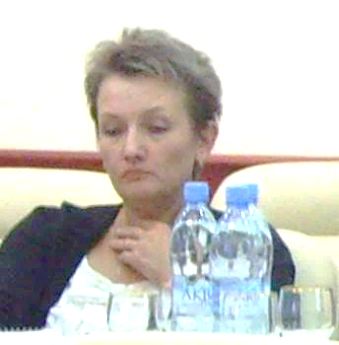 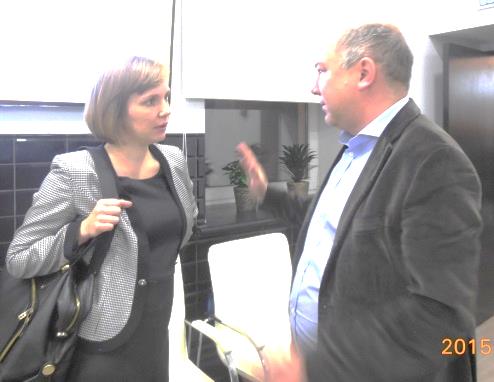 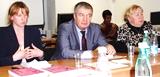 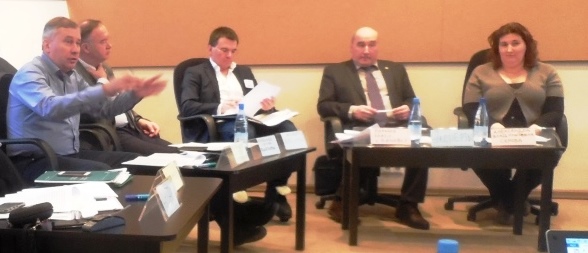 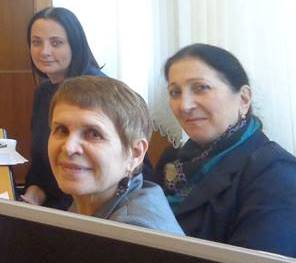 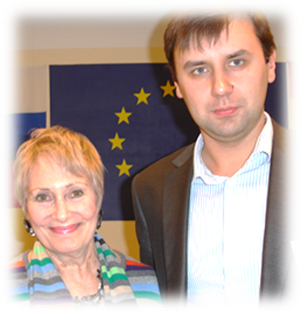 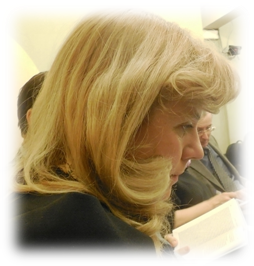 22